Le liraglutide et/ou le metformin pour traiter l’obésité chez les patientes atteintes du SOPK?
Par Lisa Ty
CUMF du Sud de Lanaudière, 1er juin 2018

Supervision par Dr Hugues De Lachevrotière
Aucun conflit d’intérêt
Situation clinique
Première rencontre avec une patiente issue du guichet d’accès.
RC: PEC, pas de plaintes
Après un recueil des renseignements et une revue des systèmes, vous notez:
Femme de 30 ans
Menstruations irrégulières, q3 mois
E/O: IMC 32, hirsutisme
Après exclusion des autres diagnostics possibles, vous diagnostiquez un syndrome des ovaires polykystiques et faites un counselling sur la perte de poids chez cette patiente.
Syndrome des ovaires polykystiques
Prévalence de l’obésité d’environ 49%
Perte de poids (5-10%) peut améliorer l’hirsutisme et la fertilité en régularisant le cycle menstruel, en plus de diminuer la résistance à l’insuline et risque cardiovasculaire.
Première ligne de traitement = changement des habitudes de vie
Peut-on leur offrir autre chose?
Metformin
Souvent utilisé en deuxième ligne pour restaurer cycles ovulatoires 
Utilisation de routine non recommandé sans intolérance au glucose, mais considéré comme un adjuvant possible au changement des habitudes de vie chez les SOPK
Petit bénéfice au niveau de la perte de poids démontré
Liraglutide
Agoniste des récepteurs du GLP-1
Saxenda® approuvé par Santé Canada en 2015 comme tx adjuvant aux saines habitudes de vie pour la perte de poids chez les patients obèses
Effet dose-dépendant, effets secondaires GI
On pense que le metformin pourrait augmenter l’effet du liraglutide en agissant sur le GLP-1
Question clinique
Chez les patientes atteintes du syndrome des ovaires polykystiques, l’usage du liraglutide en comparaison au metformin seul ou en combinaison est-il efficace pour la perte de poids et la diminution du tour de taille?
P: Patientes atteintes du SOPK
I: liraglutide
C: le metformin seul ou en combinaison
O: perte de poids et ↓tour de taille
Méthodologie
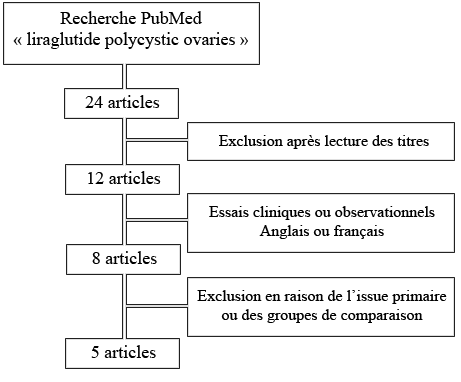 Recherche Google Scholar et dans les références des articles =
pas plus de résultats pertinents
5 essais cliniques randomisés
Comparaison des ECR
Ce qu’ont en commun toutes ces études
Forces
Groupes comparables
Critères d’exclusion limitant les biais de confusion
Source de financement pas sujette à introduire des biais
Faiblesses
Durée courte pour efficacité et sécurité à long terme
Pas à l’aveugle
Posologie
MET: 1000 mg po bid
LIRA: 1.2 mg s/c die
LIRA3: 3 mg s/c die
COMBO: (MET + LIRA)
Effets secondaires
GI (No/Vo/Diarrhée)
Peu de pertes aux suivis en lien avec les ES autant dans les groupes MET, LIRA et COMBO.
La plupart du temps, ES résolus après 4 semaines
Perte de poids pas en lien avec No/Vo
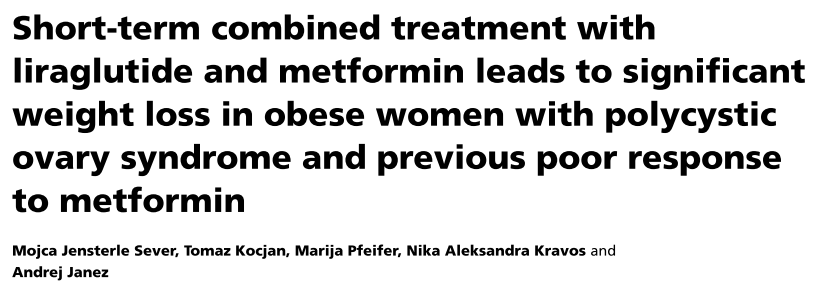 Article 1:Jensterle (2014)
Forces
Différence statistiquement et cliniquement significative pour la perte de poids
Faiblesses
Pas de p-value permettant de comparer le liraglutide
Exclusion usage de statines et diabète = biais de sélection?
Faible taille des groupes, pas de calcul de puissance
Échec au pré-tx MTF = biais de sélection, groupe contrôle inadéquat
Conclusion: qualité mitigée
Groupes:
15 MET 
13 LIRA 
13 COMBO
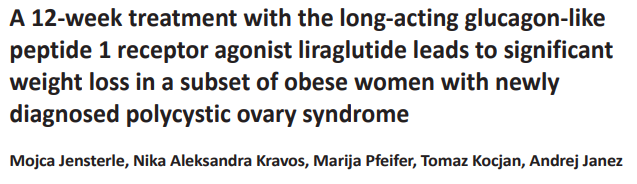 Article 2:Jensterle (2015)
Forces
Analyse par intention de traiter
Étude à posteriori dévoile interaction
Faiblesses
Exclusion usage de statines et DB = biais de sélection?
Faible taille des groupes, pas de calcul de puissance
Méthode de recrutement, origine des patientes = biais de sélection?
Tableau de résultats incomplet (pas d’incertitude, pas de p-value)
Plusieurs pertes au suivi (12.5%)
Conclusion: qualité mitigée
Groupes:
15 MET
17 LIRA
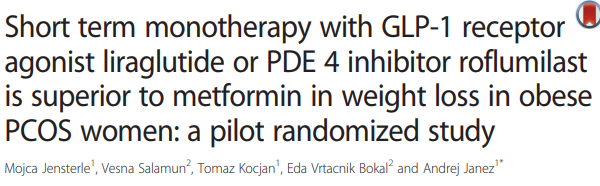 Article 3:Jensterle (2015)
Forces
Différence statistiquement  significative pour les deux paramètres
Cohérence externe
Peu de pertes au suivi (9% vs 15% calculé)
Faiblesses
Faible taille des groupes (mais ok pour la puissance)
Lieu de recrutement non précisé = biais de sélection?
Pas l’âge des groupes = biais de confusion?
Manque valeurs pour tour de taille
Conclusion: bonne qualité
Groupes:
15 MET
15 LIRA 
15 ROF
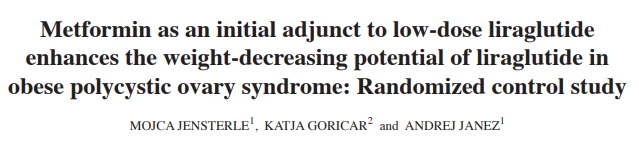 Article 4:Jensterle (2016)
Forces
Cohérence externe
Une seule patiente perdue au suivi (2%)
Différence statistiquement et cliniquement significative
Faiblesses
Faible taille des groupes, pas de calcul de puissance
Méthode de recrutement = biais de sélection?
Pré-tx metformin en COMBO = biais de confusion? peu d’impact
Conclusion: bonne qualité
Groupes:
22 COMBO
22 LIRA
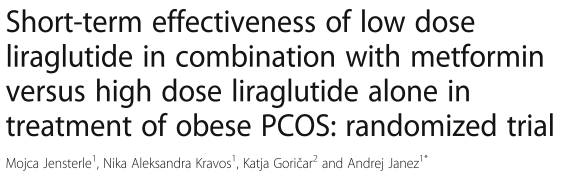 Article 5:Jensterle (2017)
Forces
Différence statistiquement et cliniquement significative
Peu de pertes au suivi (7%)
Faiblesses
Faible taille des groupes  (mais ok pour la puissance)
Méthode de recrutement = biais de sélection?
Conclusion: bonne qualité
Groupes:
15 COMBO
15 LIRA3
Comparaison des ECR
Analyse du projet
Points forts
Essais cliniques randomisés
Études homogènes facilement comparables
Issues en lien avec ma question d’érudition
Points faibles
Pas de variété de population
Pas d’études à l’aveugle
Comparaison des ECR
À la lumière des résultats
Il semble que…
LIRA > MET pour le poids et le tour de taille
COMBO > LIRA pour le poids
Mais LIRA tout de même significatif pour le poids
Les deux significatifs pour le tour de taille
LIRA3 > COMBO pour le tour de taille
Les deux tout de même significatifs pour le poids
Tendance perçue, mais pas de conclusion claire
Conclusion
Quoi faire en pratique?
Changement des habitudes de vie demeure la première ligne chez les SOPK
En cas d’échec et désir d’avenues thérapeutiques:
Pas de metformin seul
LIRA3 tel que chez tous les patients obèses, probablement offert plus rapidement
Attendre autres études pour position plus claire
Population plus variée, échantillon plus important, études à l’aveugle
Durée de traitement plus longue, maintien de la perte de poids à long terme
Combinaison de doses pour COMBO
Références
Legro RS, Arslanian SA, Ehrmann DA, Hoeger KM, Murad MH, Pasquali R, Welt CK; Endocrine Society. Diagnosis and treatment of polycystic ovary syndrome: an Endocrine Society clinical practice guideline. J Clin Endocrinol Metab. 2013 Dec;98(12):4565-92
Lim SS, Davies MJ, Norman RJ, Moran LJ. Overweight, obesity and centralobesity in women with polycystic ovary syndrome: a systematic review and meta-analysis. Hum Reprod Update. 2012 Nov-Dec;18(6):618-37
Crosignani PG, Colombo M, Vegetti W, Somigliana E, Gessati A, Ragni G. Overweight and obese anovulatory patients with polycystic ovaries: parallel improvements in anthropometric indices, ovarian physiology and fertility rate induced by diet. Hum Reprod. 2003 Sep;18(9):1928-32
Novo Nordisk Canada Inc. Monographie du Saxenda [en ligne] http://caf.novonordisk.ca/content/dam/Canada/AFFILIATE/caf-novonordisk-ca/OurProducts/documents/Saxenda_PM_French.pdf  [page consultée le 03/02/2018]
Jensterle Sever M, Kocjan T, Pfeifer M, Kravos NA, Janez A(2014) Short-term combined treatment with liraglutide and metformin leads to signiﬁcant weight loss in obese women with polycystic ovary syndrome and previous poor response to metformin. Eur J Endocrinol 170(3):451–459
Jensterle M, Kravos  NA, Pfeifer M, Kocjan T, Janez A (2015) A 12-week treatment with the long-acting glucagon-like peptide 1 receptor agonist liraglutide leads to signiﬁcant weight loss in a subset of obese women with newly diagnosed polycystic ovary syndrome. Hormones (Athens) 14(1):81–90
Jensterle  M,  Salamun  V,  Kocjan  T,  Vrtacnik  Bokal  E,  Janez  A. Short term monotherapy with GLP-1 receptor agonist liraglutide or PDE 4 inhibitor roflumilast is superior to metformin in weight loss in obese PCOS women: A pilot randomized study. J Ovarian Res 2015; 8: 32.
Jensterle M, Goricar K, Janez A. Metformin as an initial adjunct tolow-dose liraglutide enhances the weight-decreasing potential of liraglutide in obese polycystic ovary syndrome: randomized control study. Exp Ther Med. 2016;11:1194 – 1200. Epub 2016 04 14.
Jensterle M, Kravos NA, Goričar K, Janez A. Short-term effectiveness of low dose liraglutide in combination with metformin versus high dose liraglutide alone in treatment of obese PCOS: randomized trial. BMC Endocr Disord. 2017 Jan 31;17(1):5.
Remerciements
Pour leur encadrement et leur aide tout au long du projet:

Dr Hugues De Lachevrotière
Dre Valérie Charbonneau
Dr Daniel Cousineau
Manon Therrien et Alexandre Vaillancourt, techniciens en documentation à l’Hôpital Pierre-Legardeur
Questions?